Cosmology,  
lect. 8



Inflationary Universe
Standard Big Bang:

what it cannot explain …
Flatness Problem 
              the Universe is remarkably flat, and was even (much) 
              flatter in the past

         Horizon Problem
               the Universe is nearly perfectly isotropic and 
               homogeneous,   much more so in the past

         Monopole Problem:
               There are hardly any magnetic monopoles in 
                our Universe
                   
         Fluctuations, seeds of structure
                Structure in the Universe: origin
Flatness Problem
Flatness Problem
FRW  Dynamical  Evolution:

Going back in time, we find that the Universe was much flatter than it is at the 
present. 

Reversely, that means that any small deviation from flatness in the early Universe would have been strongly amplified nowadays …  

We would therefore expect to live in a Universe that would either be almost 
=0  or   ;

Yet, we find ourselves to live in a Universe that is almost perfectly flat … tot1


                                                         How can this be ?
Flatness Evolution
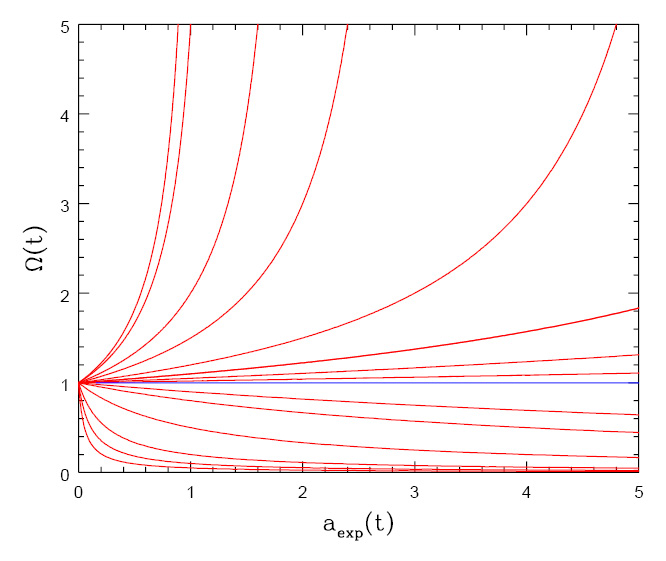   At  radiation-matter  equiv.
  Big Bang nucleosynthesis
    anuc3.610-8
  Planck time
Angular  CMB  temperature fluctuations
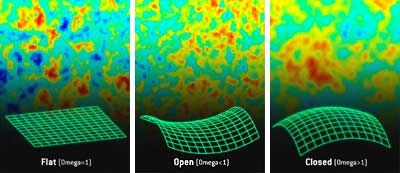 CMB: Universe almost perfectly Flat  !
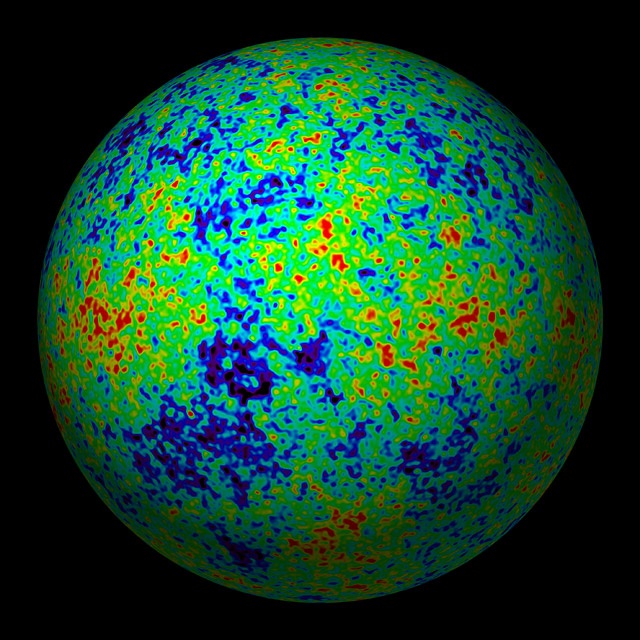 The Cosmic Tonal Ladder
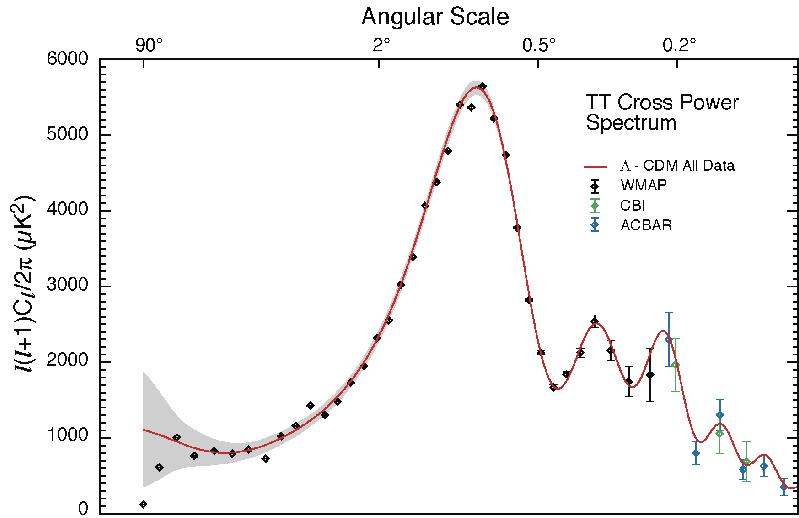 The WMAP CMB temperature
                          power spectrum
Cosmic sound horizon
The Cosmic Microwave Background Temperature Anisotropies:
                                  Universe is almost perfectly flat
Horizon  Problem
Cosmic  Horizons
Fundamental Concept for our understanding of the physics of the Universe:

  Physical processes are limited to the region of space with which we are 
   or have ever been in physical contact.

 What is the region of space with which we are in contact ?
   Region with whom we have been able to exchange photons 
                                                  (photons:    fastest moving particles)

 From which distance have we received light.

 Complication:  - light is moving in an expanding and curved space
                             - fighting its way against an expanding background

 This is called the 


                     Horizon of the Universe



:
Cosmic  Horizons
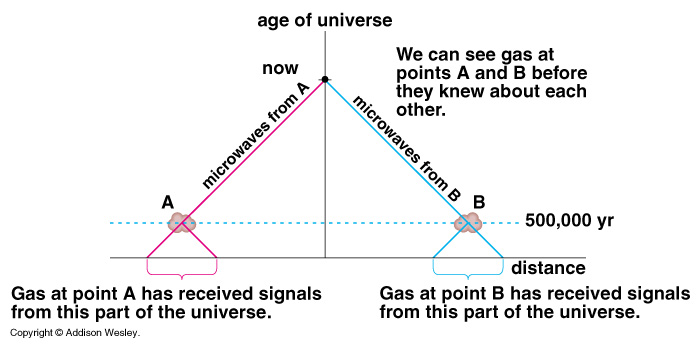 Horizon of the Universe:
distance that light travelled since the Big Bang
Cosmic  Horizons
In an Einstein-de Sitter Universe
Horizon distance in physical space
Horizon of the Universe:
distance that light travelled since the Big Bang
Cosmic  Horizons
The horizon distance at recombination/decoupling      
(ie. time at which Cosmic Microwave Background is coming from)

                               angular size on the sky:
Large angular scales:
NOT  in physical contact




Small angular scales:
In physical (thus, also thermal) contact
Horizon of the Universe:
distance that light travelled since the Big Bang
Cosmic Microwave Background
Size Horizon Recombination
COBE measured fluctuations:                              > 7o
Size Horizon at Recombination spans angle   ~ 1o

How can it be that regions totally out of thermal contact have the same temperature ?
Cosmic Microwave Background
Size Horizon Recombination
COBE measured fluctuations:                              > 7o
Size Horizon at Recombination spans angle   ~ 1o

COBE proved that superhorizon fluctuations do exist:                prediction Inflation !!!!!
Structure  Problem
Primordial Noise:Seeds of Cosmic Structure
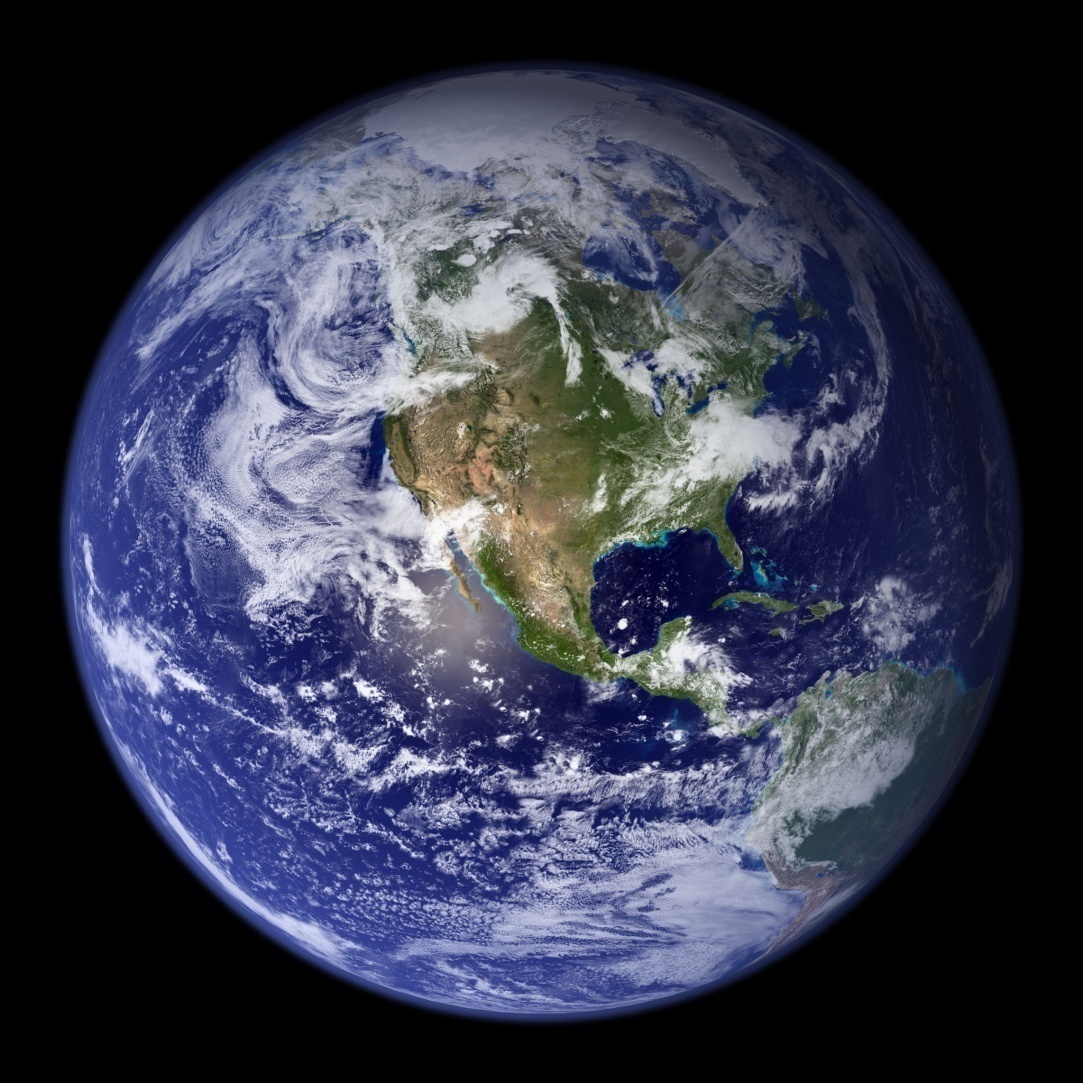 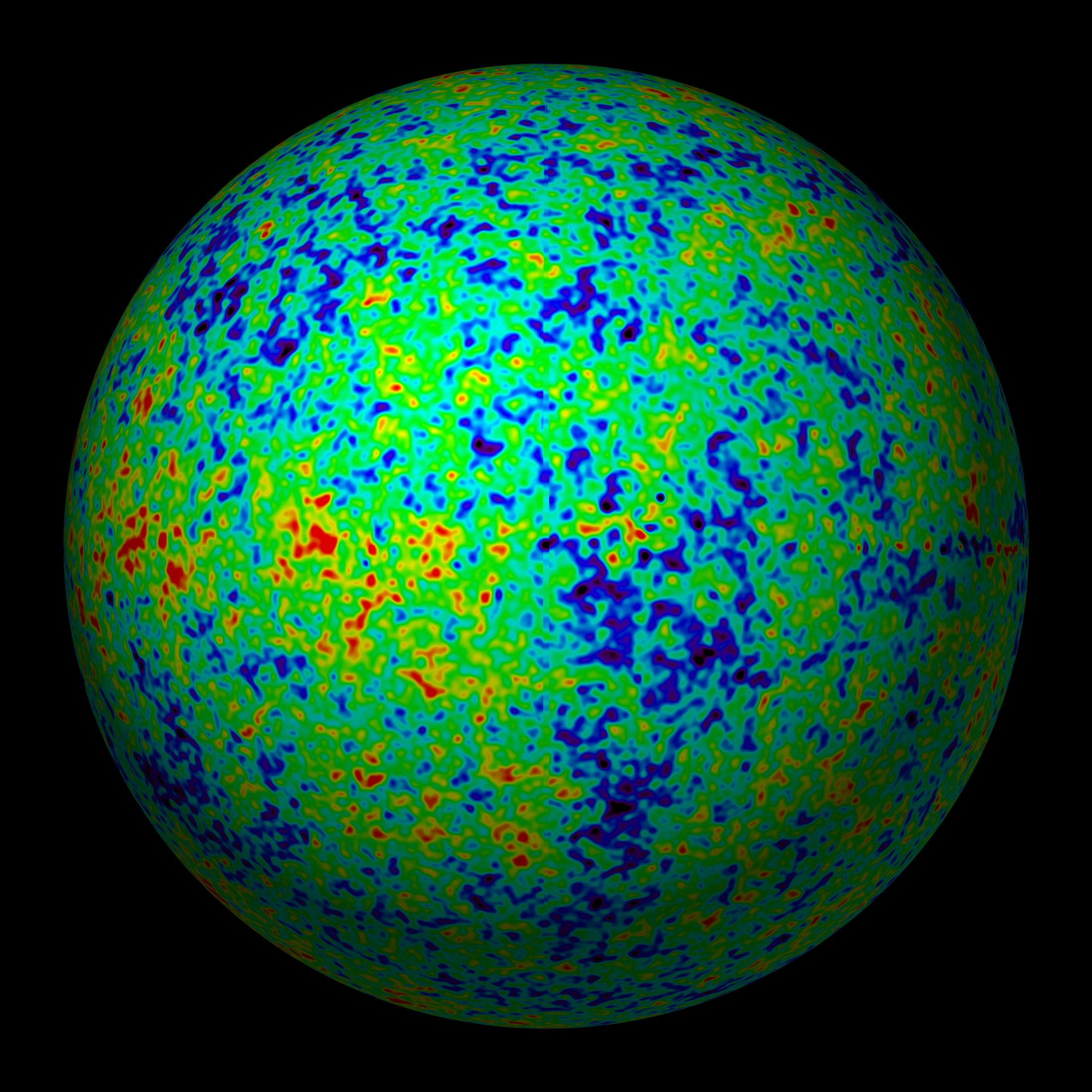 Universe at 
    379000 years:     
       



almost featureless
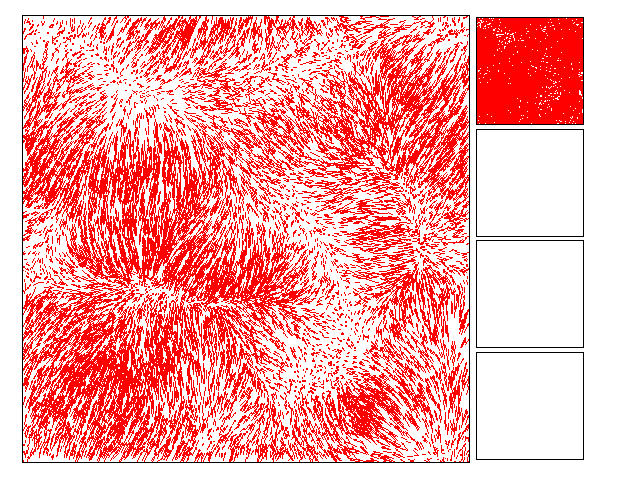 The Universe should be 
       Uniform:  homogeneous & isotropic

Migration Streams of 
matter induced by gravity
resulting from small perturbations
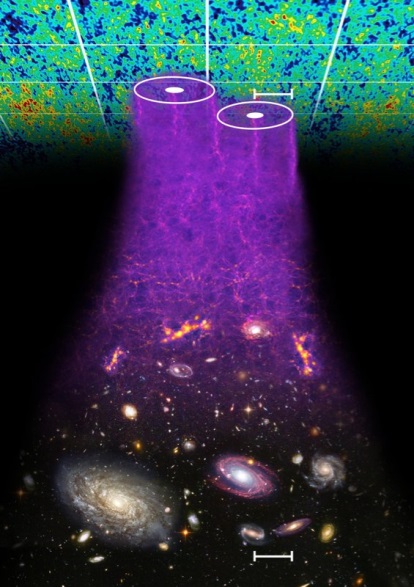 Formation Cosmic Structures
Cosmic Structure Formation
Formation 
       Cosmic Web:

        simulation 
        sequence

        (cold) 
        dark matter

       (courtesy:
           Virgo/V. Springel).
Millennium 
Nbody simulation
time
resolution
Springel 2005
Illustris Simulation:






               Cosmic Web     
Dark Matter  -  Gas -  Galaxies
Universe at 13.8 Gyrs:     
       rich  &  complex structure
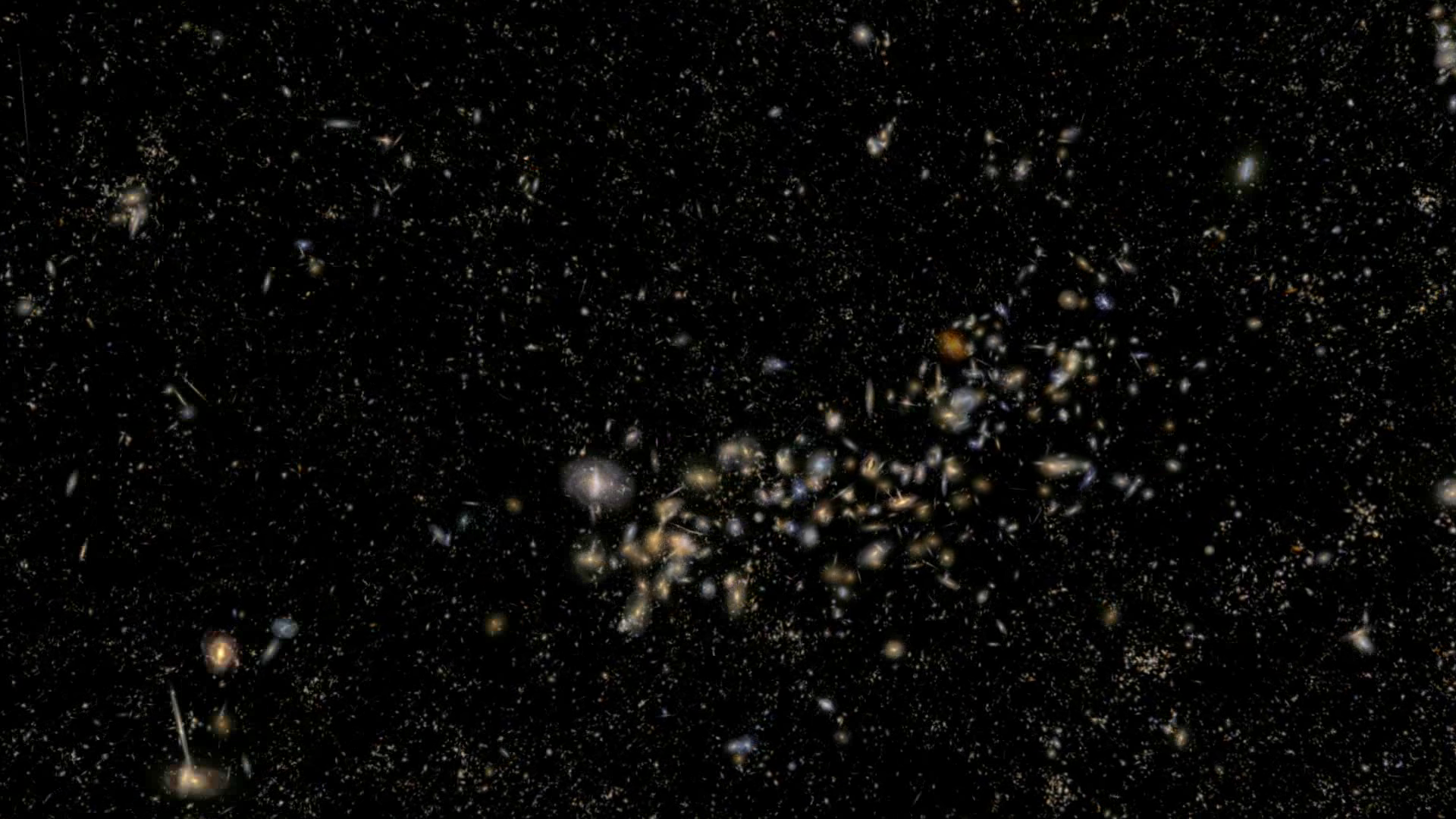 SDSS Galaxy Survey
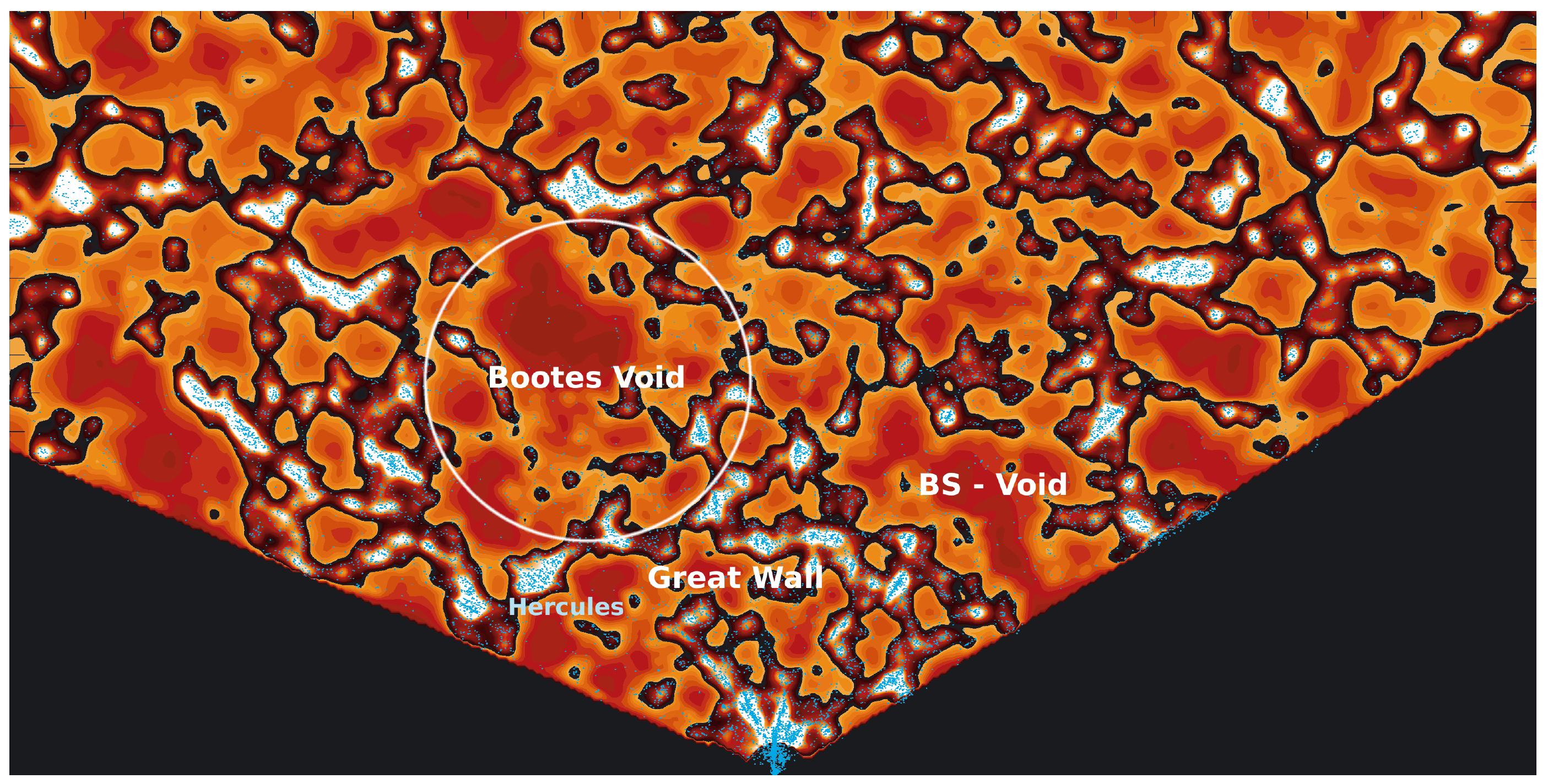 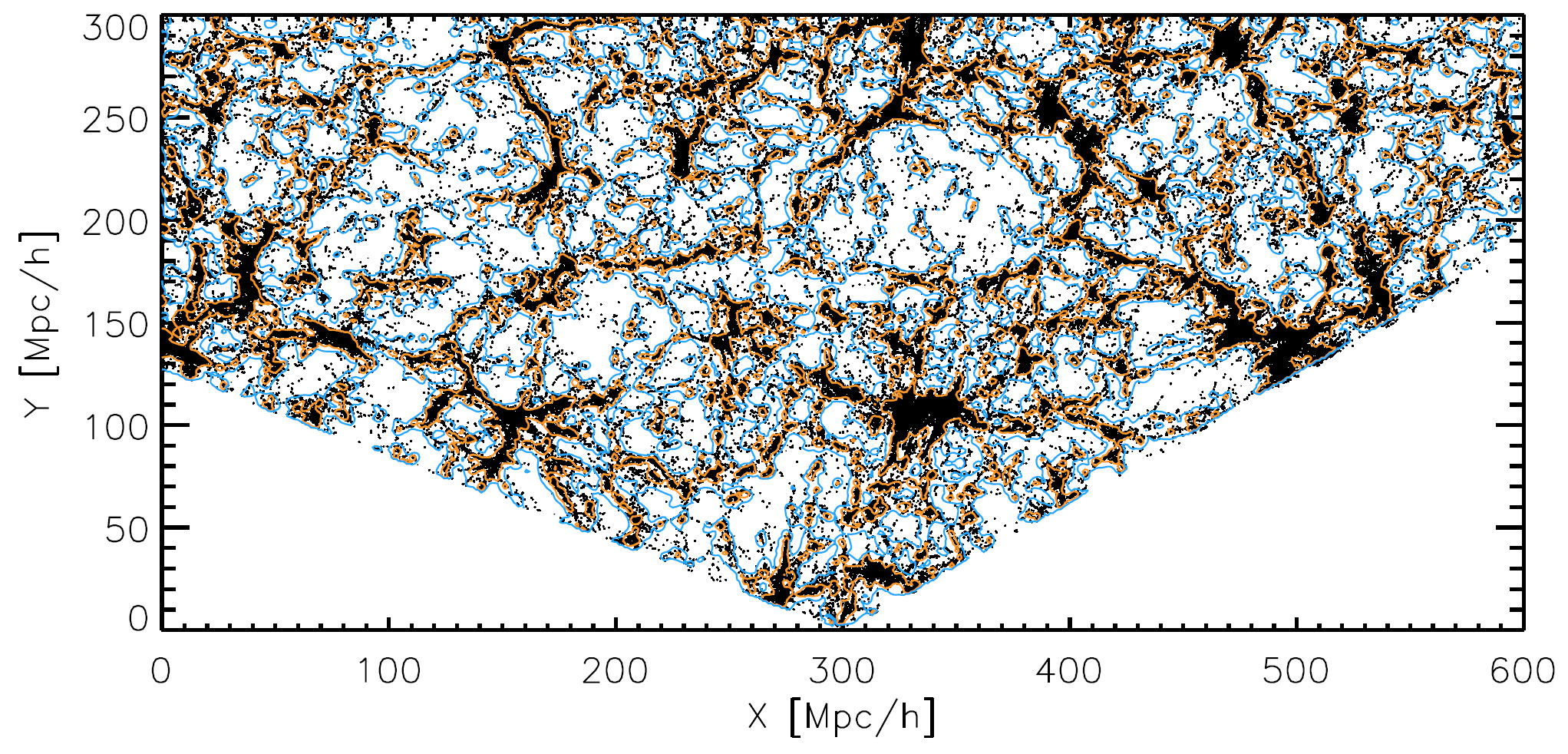 map SDSS, clearly visible underdensities (Platen et al. 2010)
map SDSS, clearly visible underdensities (Platen et al. 2010)
with the advent of large galaxy redshift surveys 
– LCRS, 2dFGRS, SDSS, 2MRS –
 voids have been recognized as one of the quintessential components of the Cosmic Web
local Cosmic Web:  2MRS
cz=5,000-6,000 km/s
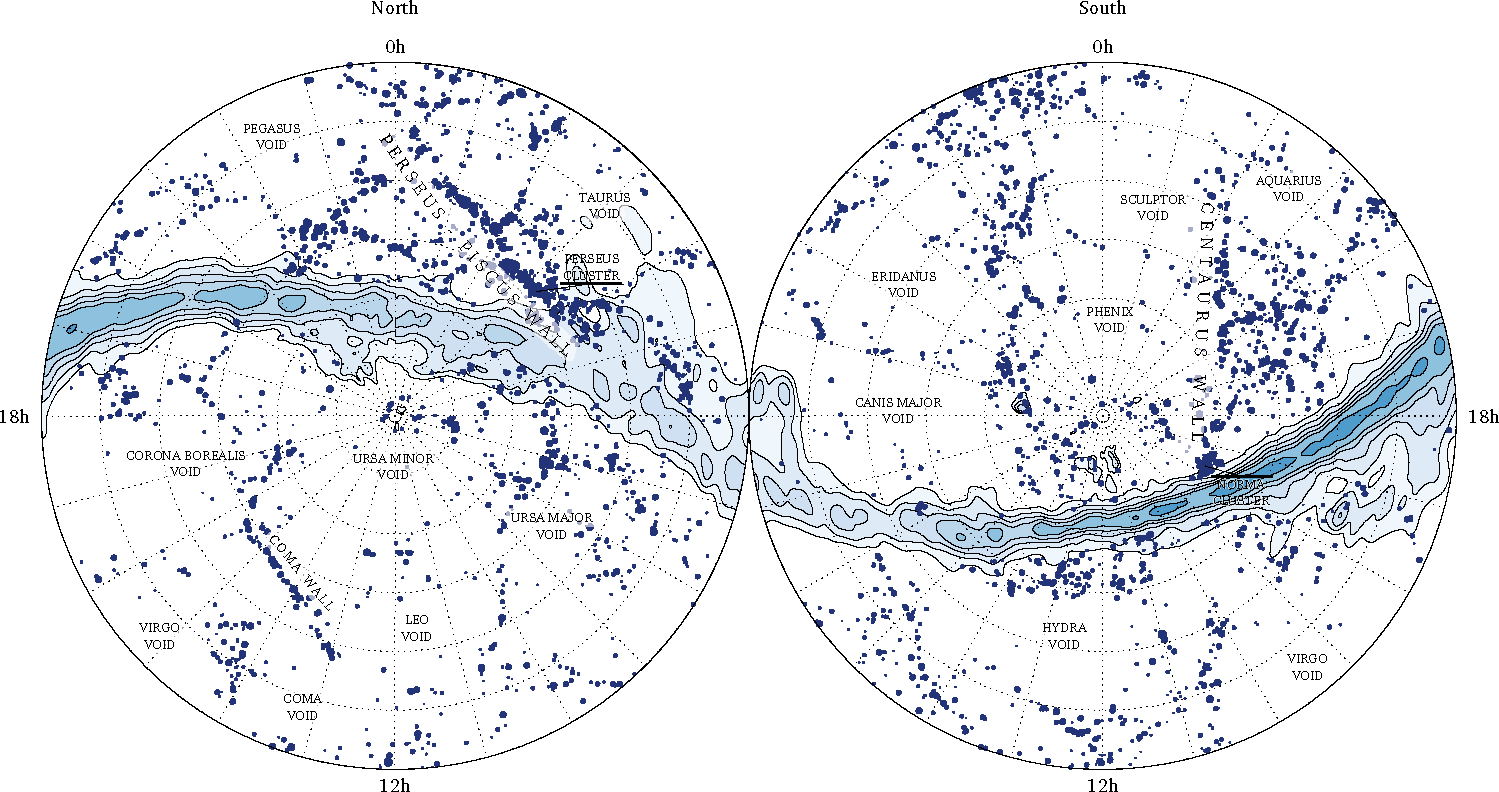 Courtesy: Johan Hidding
local Cosmic Web:  2MRS
most detailed reconstruction of the 

local dark matter
Cosmic Web
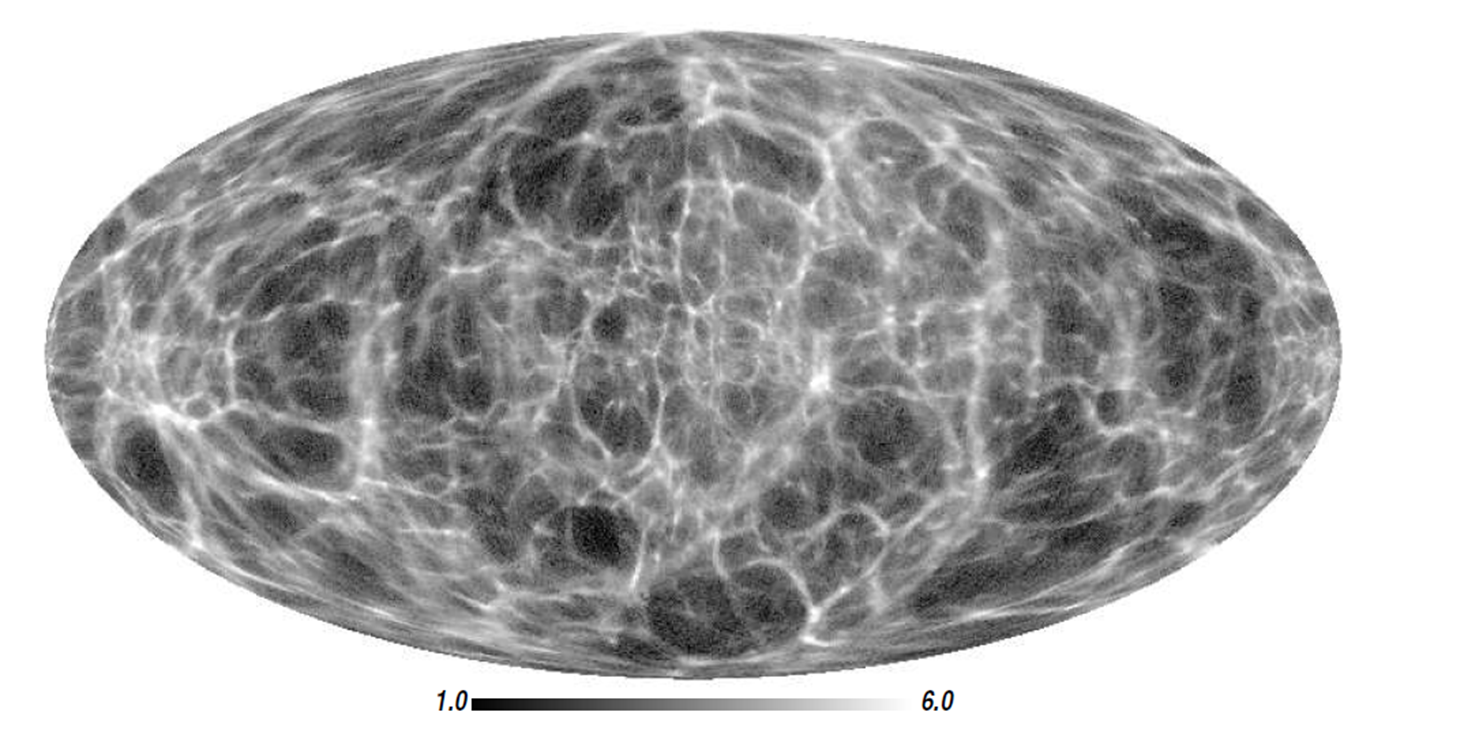 Courtesy: Francisco Kitaura
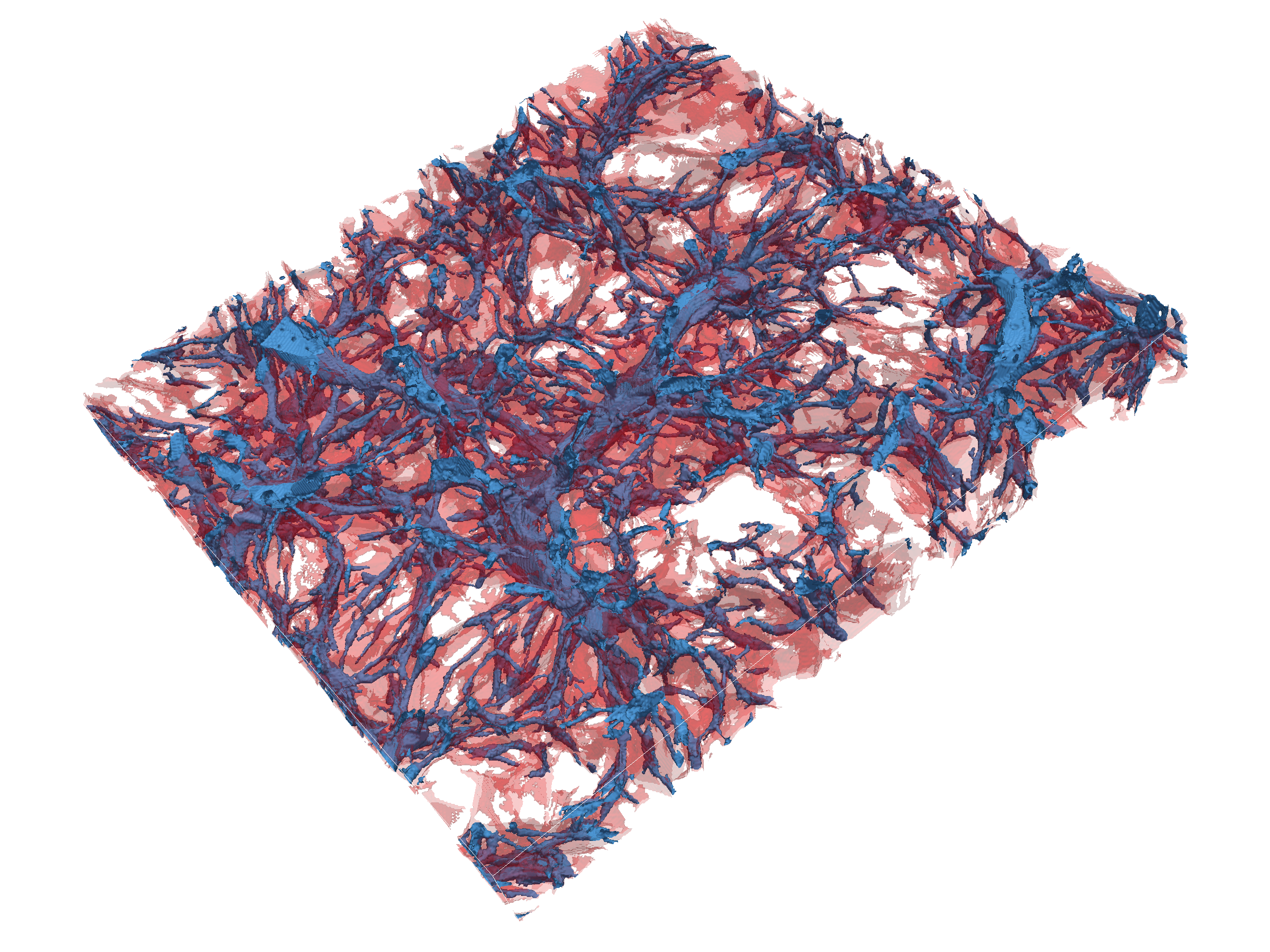 Nexus+ tracing of filaments:

inherent multiscale 
character of filamentary web

Hidding, Cautun, vdW   2015
Horizon  Problem
Cosmic  Horizons
Fundamental Concept for our understanding of the physics of the Universe:

  Physical processes are limited to the region of space with which we are 
   or have ever been in physical contact.

 What is the region of space with which we are in contact ?
   Region with whom we have been able to exchange photons 
                                                  (photons:    fastest moving particles)

 From which distance have we received light.

 Complication:  - light is moving in an expanding and curved space
                             - fighting its way against an expanding background

 This is called the 


                     Horizon of the Universe



:
Cosmic  Horizon
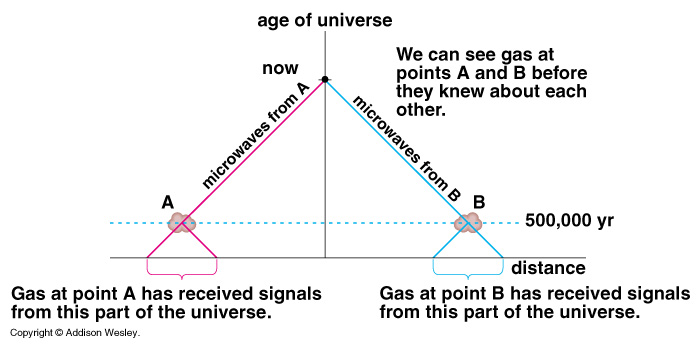 (Particle) Horizon of the Universe:
distance that light travelled since Big Bang
Probleem van Kosmische Horizon
Size Horizon Recombination
COBE metingen CMB temperatuur fluctuaties:                              > 7o
Schaal Horizon Zichtbare Heelal 379000 jr. na Big Bang:             ~ 1o

Temperatuur  hetzelfde  over gehele hemel, 
maar hoe kan dat zonder  ooit in thermisch contact te zijn geweest?
INFLATION
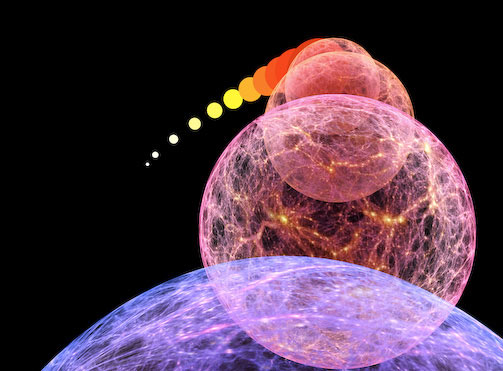 10-36 sec after  Big  Bang:Inflation of the Universe
Kosmische Inflatie
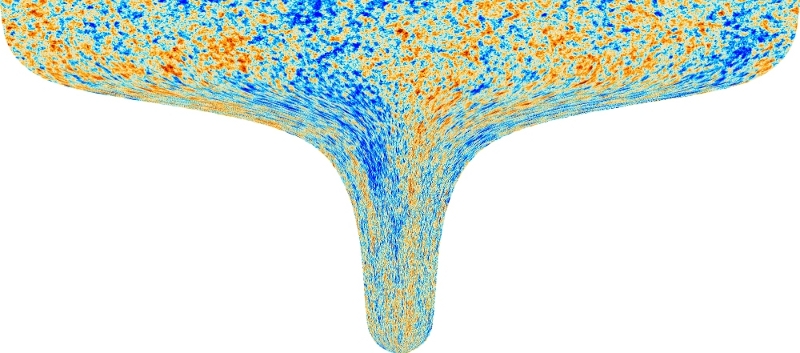 ~ 10-36 sec. na Big Bang:


Heelal dijt exponentieel uit:
   factor 1060 in 10-34 sec


Afmeting huidige zichtbare Heelal:

   begin inflatie:    10-15 afmeting atoom
   eind inflatie:      diameter van stuiver
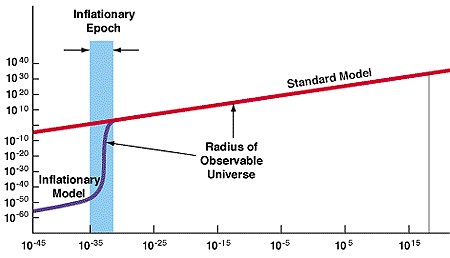 Propelling Inflation:  Inflaton
Inflatie & Multiverse
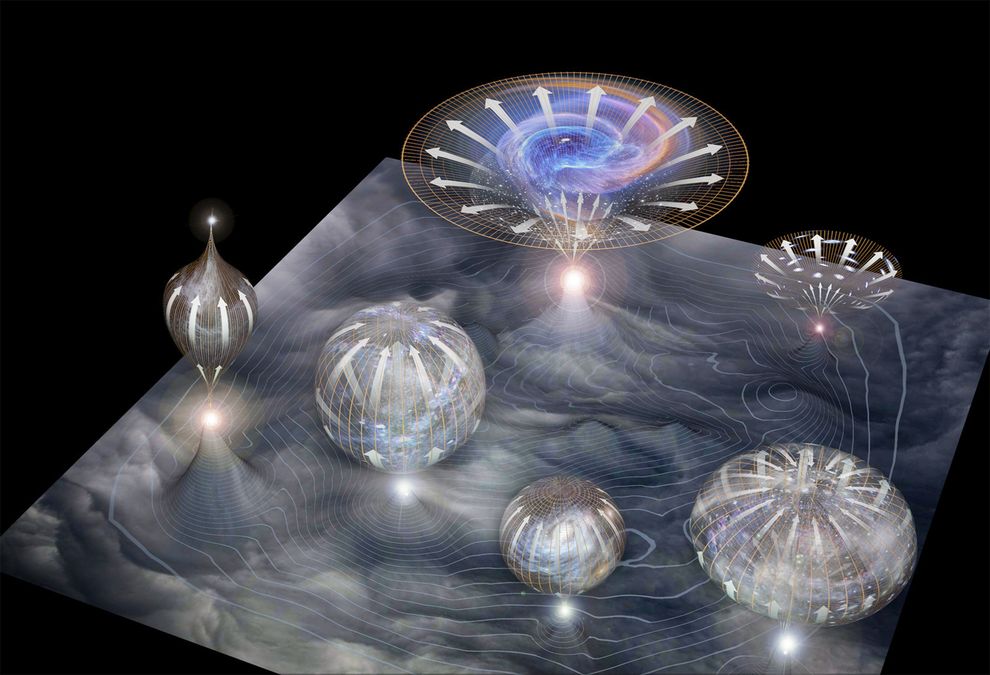